TRƯỜNG TIỂU HỌC GIA THƯ
GIÁO ÁN ĐIỆN TỬ
LỚP 3
HƯỚNG DẪN HỌC TIN HỌC
GV: Trần Thị An
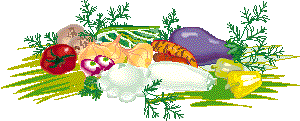 Tin học
CHỦ ĐỀ 1. LÀM QUEN VỚI MÁY TÍNH
Bài 1: Người bạn mới của em
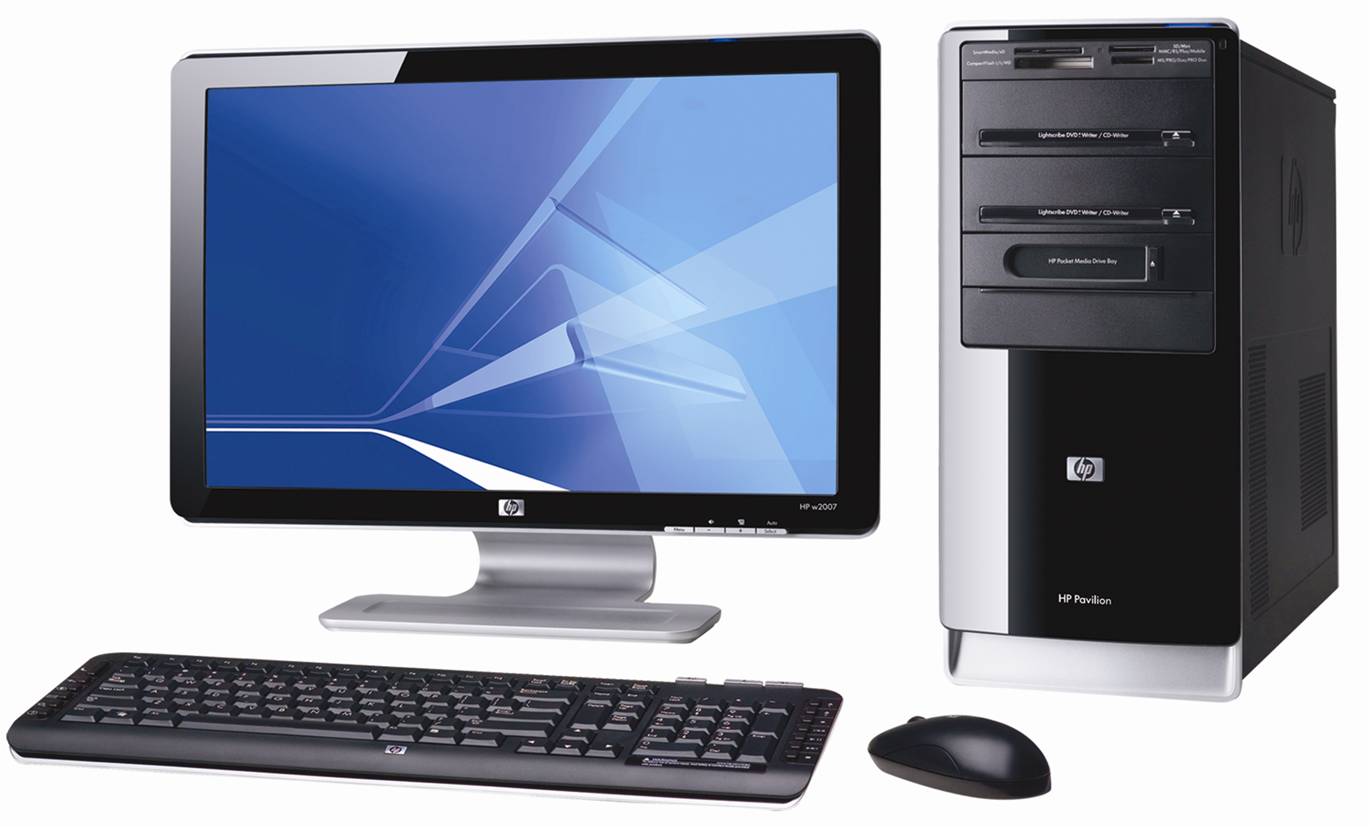 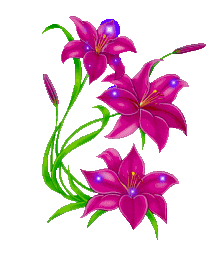 Bài 1: Người bạn mới của em
Bài 1: Người bạn mới của em
Đoạn phim trên nói về vật gì?
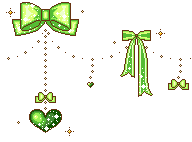 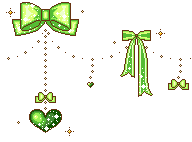 Bài 1: Người bạn mới của em
Bài 1: Người bạn mới của em
1. Các bộ phận của máy tính
1. Máy tính để bàn những bộ phận chính nào?
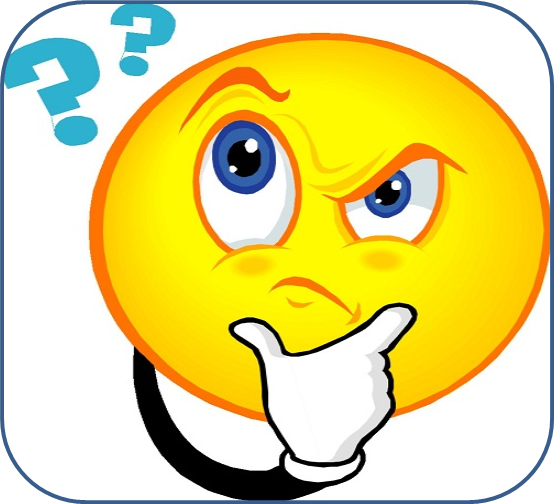 2. Các bộ phận của máy tính làm gì?
Thân máy tính
Là hộp chứa nhiều chi tiết tinh vi, trong đó có bộ xử lí được ví như bộ não, điều khiển mọi hoạt động của máy tính
Bài 1: Người bạn mới của em
1. Các bộ phận của máy tính
Các bộ phận của máy tính làm gì?
Màn hình
Hiển thị kết quả làm việc của máy tính
Màn hình
Thân máy
Bàn phím
Bàn phím

Gồm nhiều phím. Khi gõ các phím, ta gửi tín hiệu vào máy tính
Chuột
Chuột máy tính
Giúp em điều khiển máy tính nhanh chóng  thuận tiện hơn
Bài 1: Người bạn mới của em
2. Một số loại máy tính thường gặp
Có mấy loại máy tính?
Kể tên các loại máy tính thường gặp?
Bài 1: Người bạn mới của em
2. Một số loại máy tính thường gặp
Máy tính bảng
 Có màn hình gắn liền với thân máy
Không có bàn  phím và chuột tách rời
Thay cho việc dùng chuột em chỉ cần chạm nhẹ ngón tay trực tiếp trên màn hình cảm ứng
Khi cần dùng bàn phím, người dùng có thể điều chỉnh để bàn phím hiển thị trên màn hình
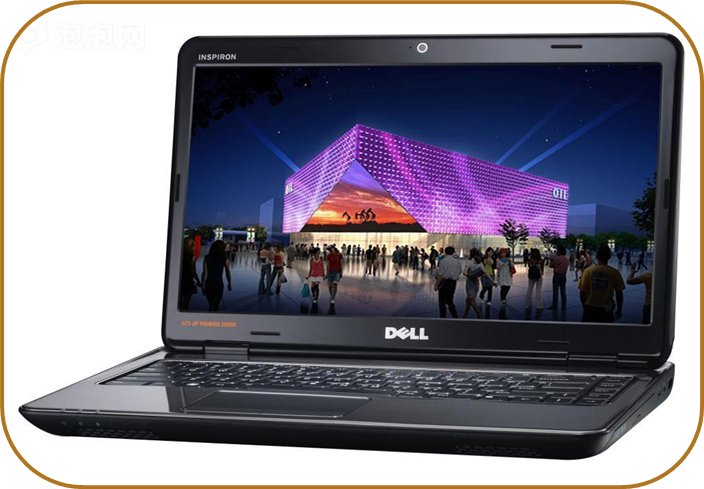 Máy tính xách tay

Có thể gấp gọn
Bàn phím gắn liền với thân máy
Để điều khiển máy tính ta di chuyển ngón tay trên vùng cảm ứng chuột
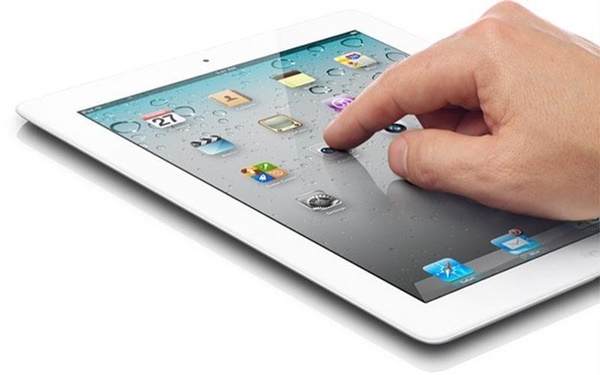 THỰC HÀNH
2. Đánh dấu x vào   	    trước câu đúng
- Máy tính xách tay
	Không có thân máy
	Có thân máy, thân máy được gắn phía dưới bàn phím
Máy tính bảng:
	Không có bàn phím
x
Có bàn phím, khi cần dùng bàn phím người dùng điều chỉnh bàn phím hiện lên trên màn hình
x
Bài 1: Người bạn mới của em
3. Nối ô ở cột trái với ô ở cột phải để được câu đúng:
Có nhiều phím. Khi gõ các phím ta gữi tín hiệu vào máy
Thân máy tính
Màn hình máy tính
Dùng để điều khiển máy tính thuận tiện và dễ dàng
Bàn phím máy tính
Là hộp chứa nhiều chi tiết tinh vi, trong đó có bộ xử lý của máy tính
Chuột máy tính
Là nơi hiển thị kết quả làm việc của máy tính
Bài 1: Người bạn mới của em
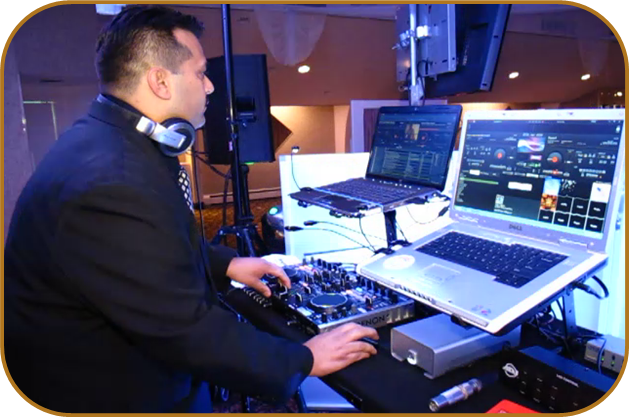 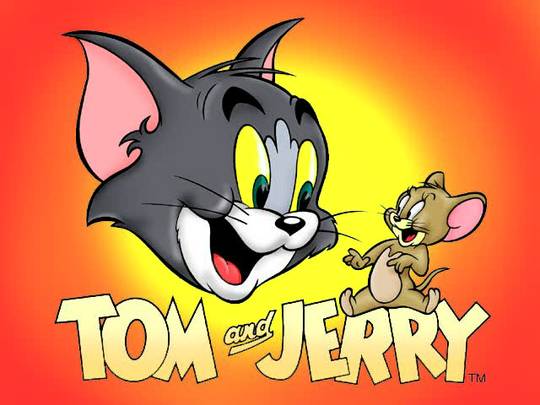 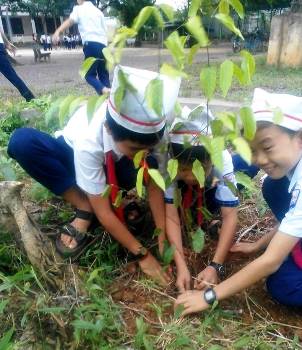 Máy tính có thể giúp em làm gì?
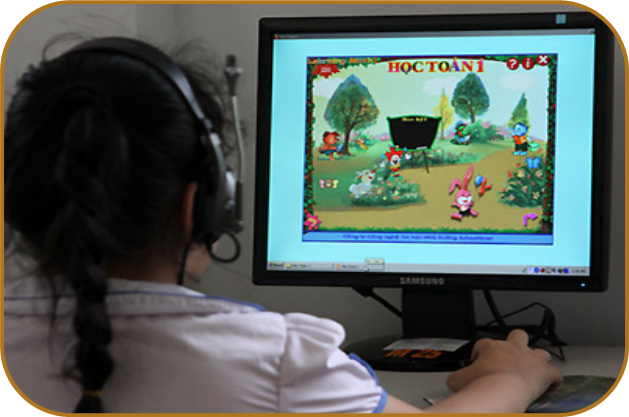 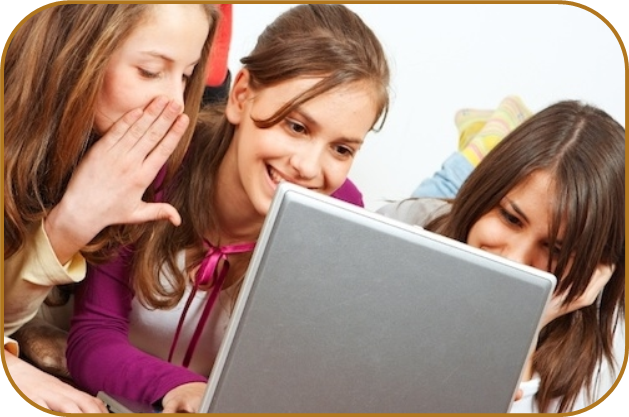 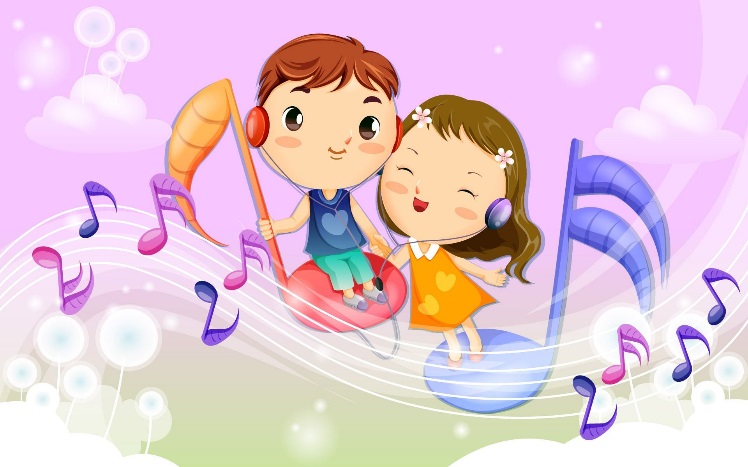 Bài 1: Người bạn mới của em
ỨNG DỤNG MỞ RỘNG
1. Màn hình
3. Bàn phím
2. Thân máy
4. Chuột
Đưa tín hiệu vào
Đưa tín hiệu ra
Xử lí tín hiệu
Bài 1: Người bạn mới của em
EM CẦN GHI NHỚ
Máy tính để bàn có 4 bộ phận chính: thân máy, màn hình, bàn phím và chuột
 Ngoài máy tính để bàn, còn có một số loại máy tính thường gặp: máy tính xách tay, máy tính bảng
 Máy tính có thể giúp em nhiều công việc như: học tập, giải trí,liên lạc với mọi người
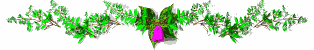 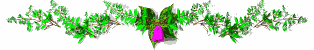 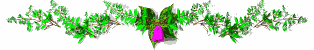 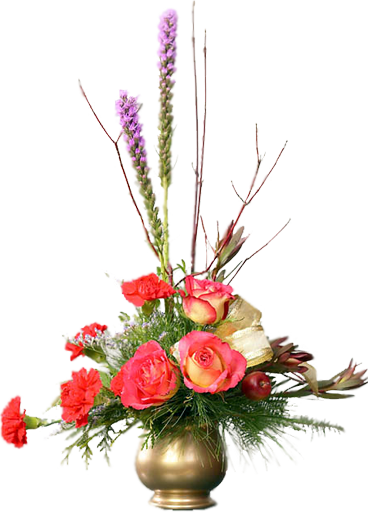 BÀI HỌC KẾT THÚC
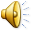 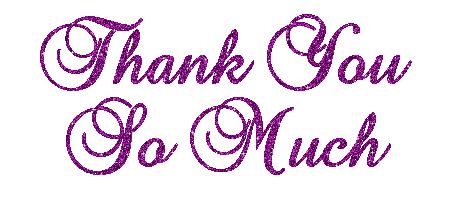 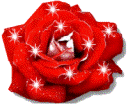 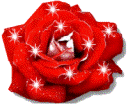 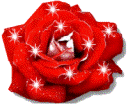 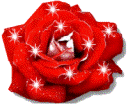